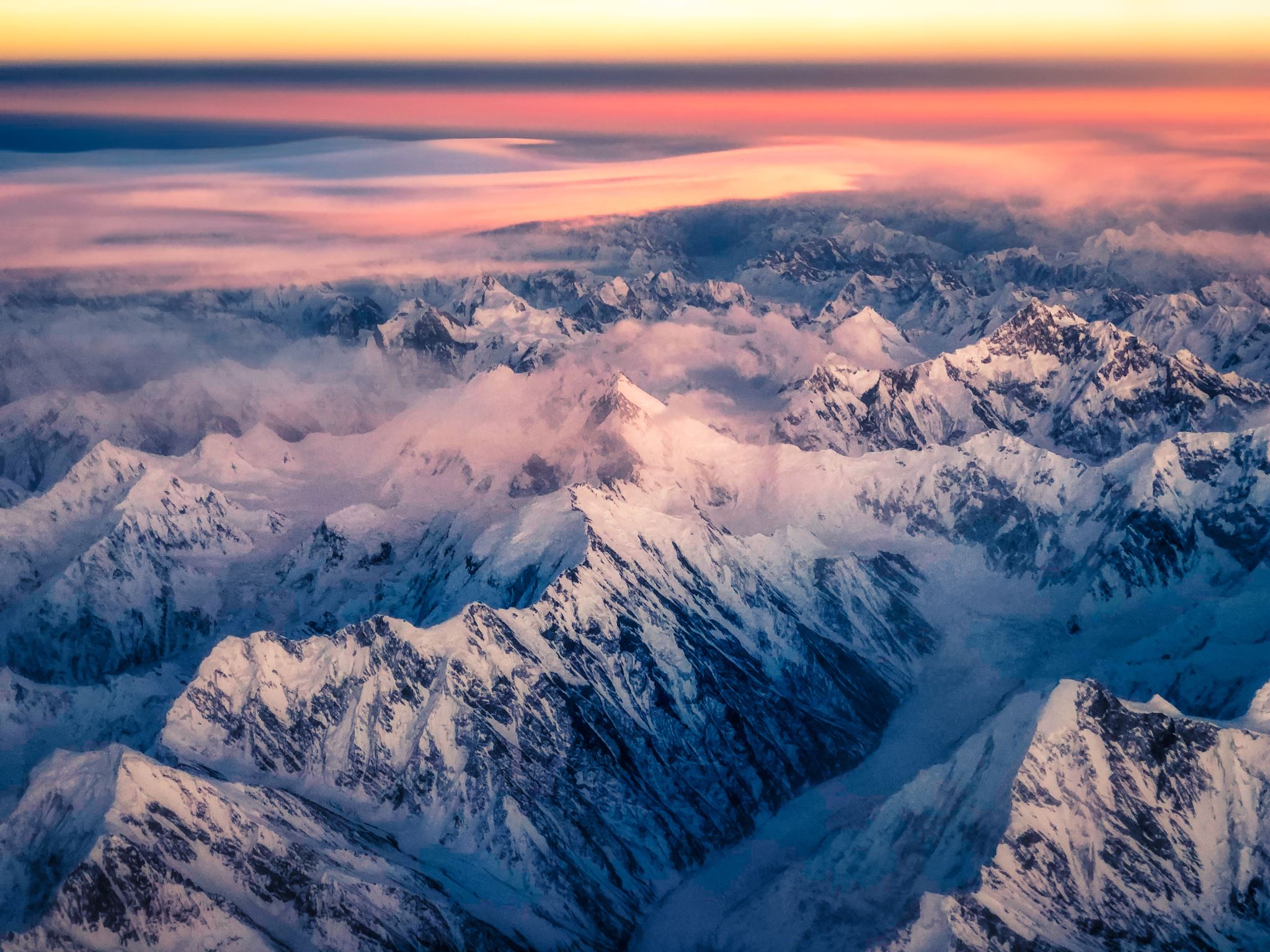 Suomi 2
7.2.
Vaatteet ja sää. Minulla on päällä …
On talvi. Ulkona on pakkasta. Sataa lunta.
On kevät. Ulkona on lämmin sää, mutta tuulee.
On kesä. Ulkona on helle. 
On syksy. Ulkona sataa vettä.
sandaalit
syystakki
talvitakki
lämpimät kengät
sortsit
t-paita
haalarit
farkut
kesämekko
kevättakki
kaulahuivi
kumisaappaat
lapaset
talvihattu
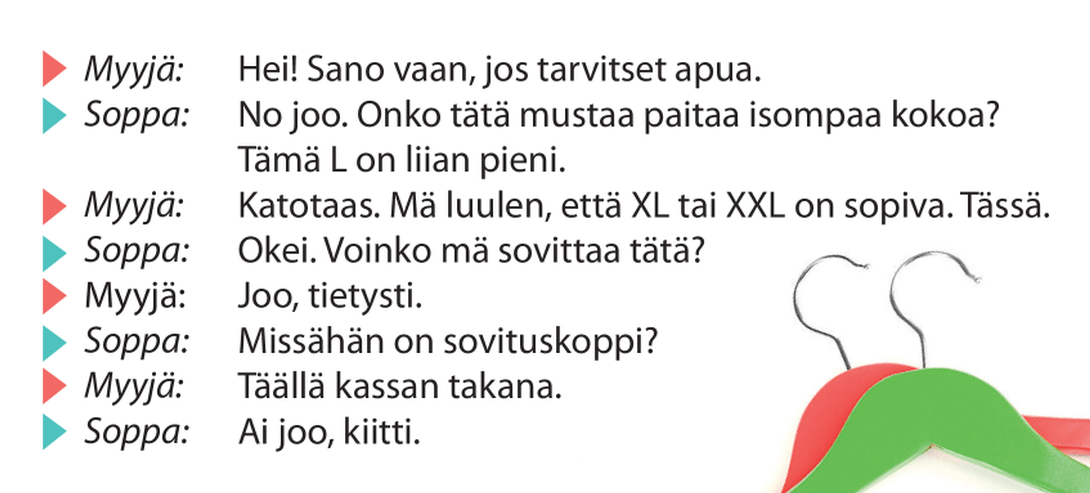 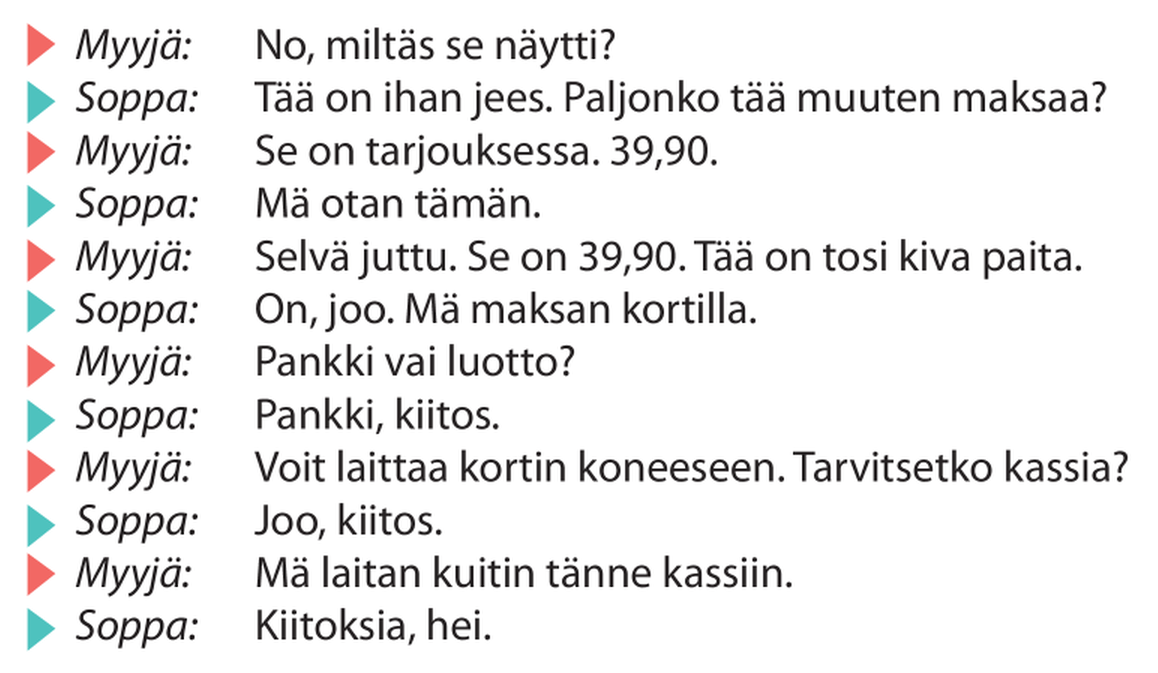 Paritehtävä 1
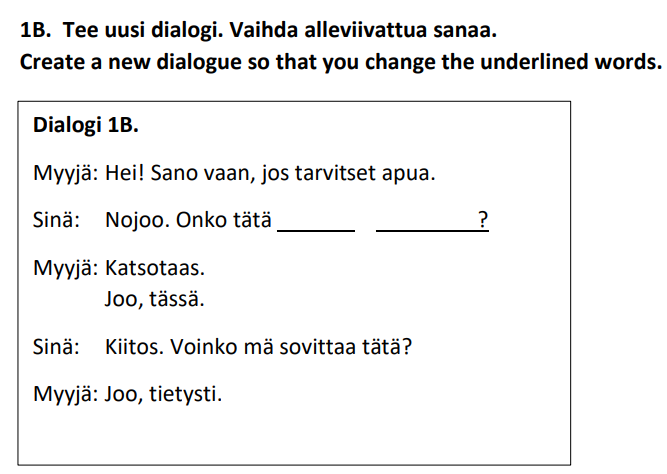 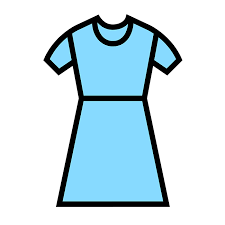 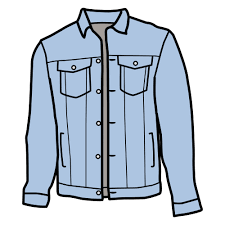 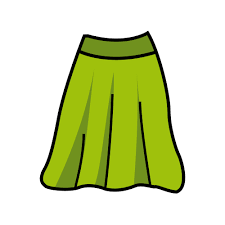 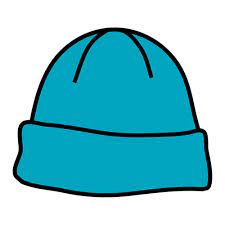 Paritehtävä 2
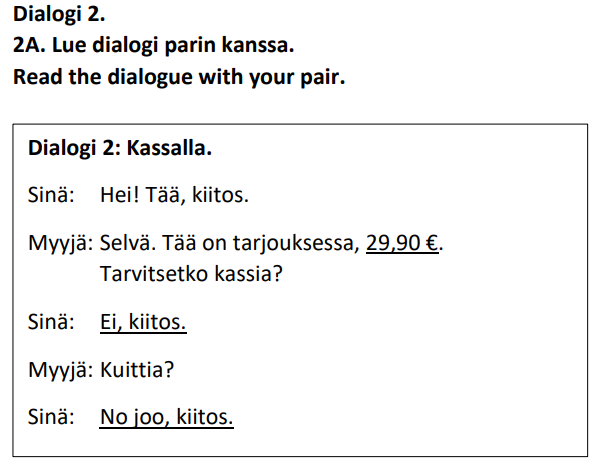 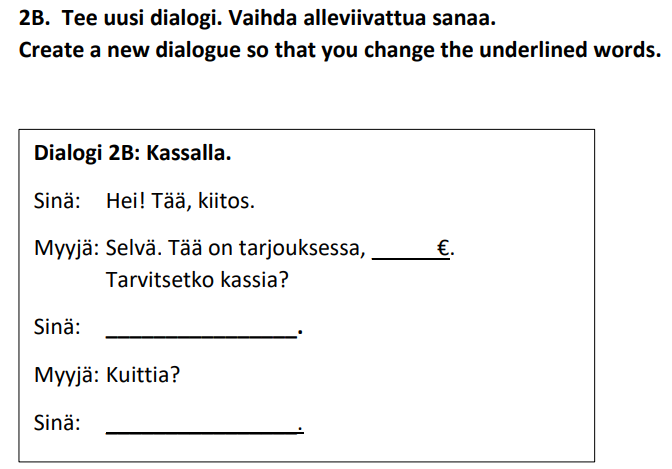 35 euroa            17,50 euroa                  54 euroa
Paritehtävä 3
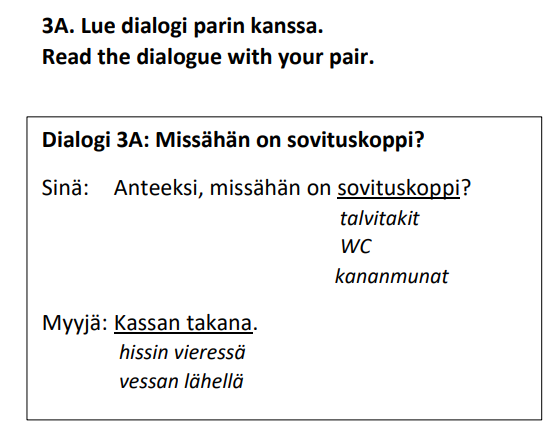 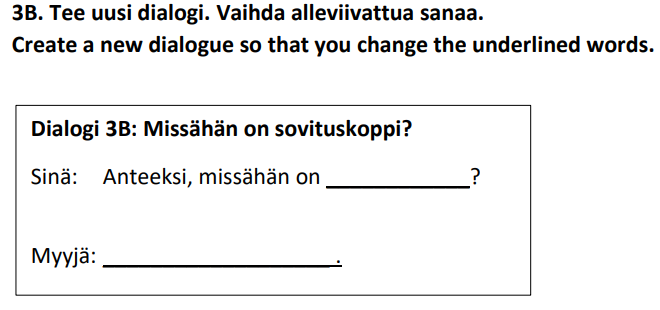 Paritehtävä 4. Form a dialog.
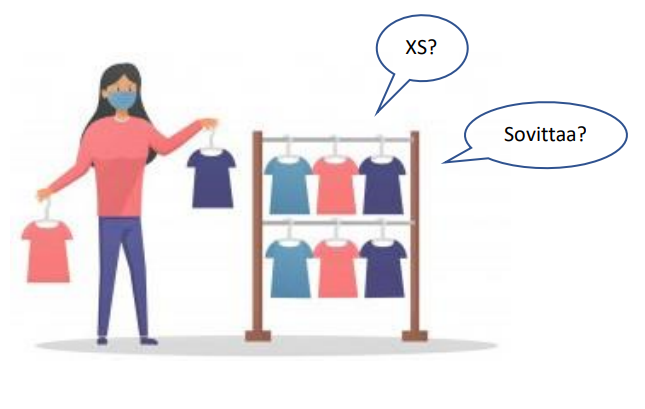 A
B
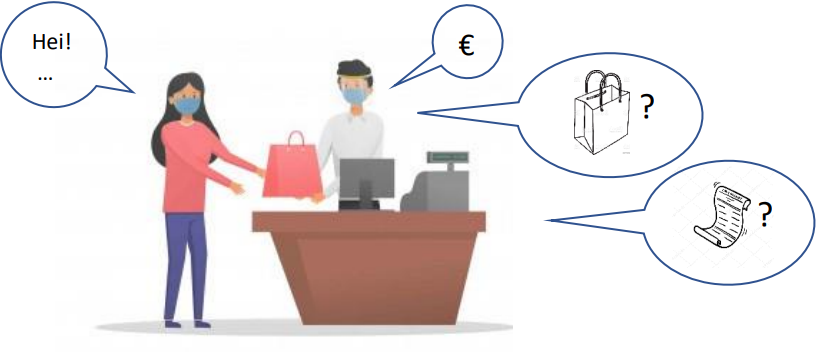 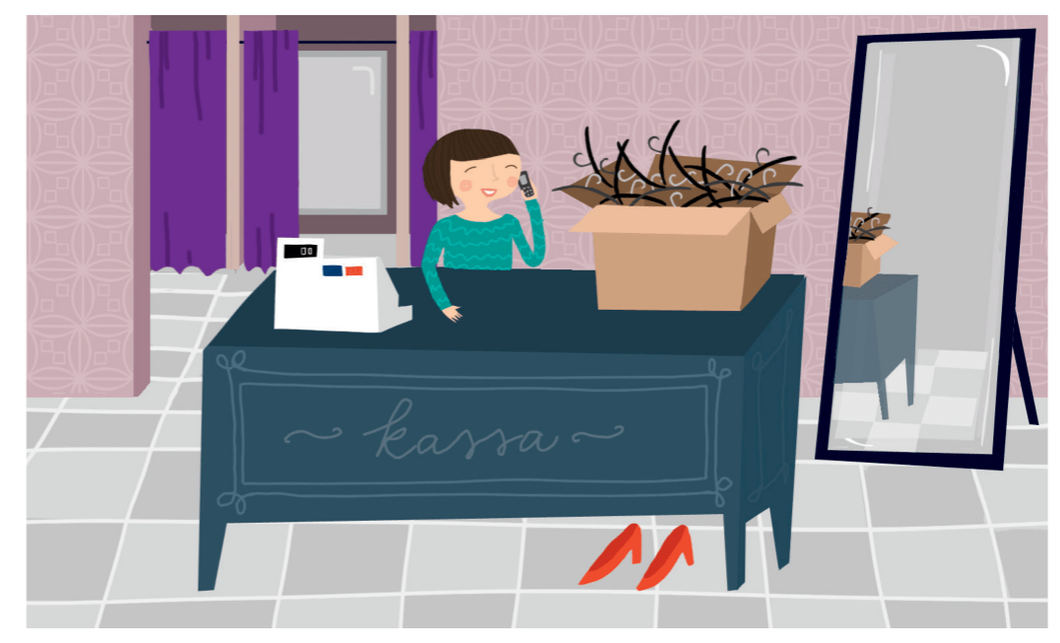 Missä?
Missä peili on?
Missä kengät ovat?
Missä laatikko on?
Missä sovituskoppi on?
Missä myyjä on?
kassan oikealla puolella                        kassan lähellä                  
kassan vasemmalla puolella                 kassan vieressä            
kassan edessä                                         kassan alla
kassan takana                                          kassan päällä
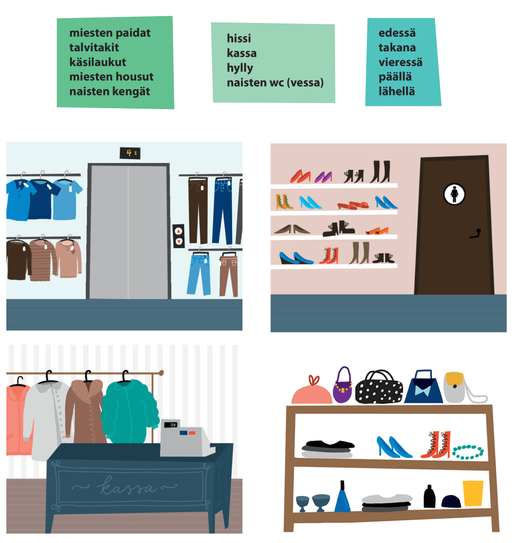 Anteeksi, missä on talvitakit?
Ne on kassan takana.
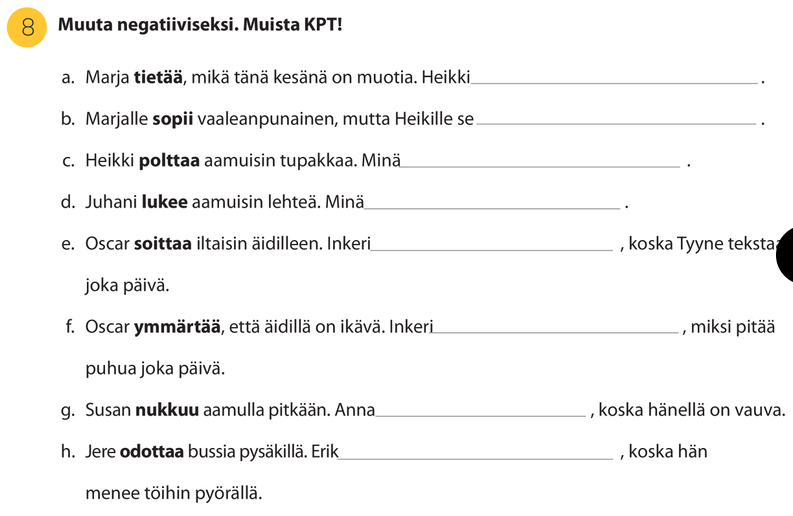 Mitä sinä teet talvella, keväällä, kesällä ja syksyllä?Valitse sopiva verbi.
Talvella minä …
Keväällä minä…
Kesällä minä …
Syksyllä minä…
nukkua paljon
 hiihtää 
 käydä metsässä
 lentää Espanjaan
 pukea paljon vaatteita
 ottaa aurinkoa rannalla
 lukea kirja puistossa
 opiskella paljon
 lähteä lomalle
 kirjoittaa kirja
 mennä naimisiin
 ostaa kesävaatteita
Paritehtävä. Suomenna lauseet. /Translate into Finnish.
Samuli Suominen is a cook.
He is working on television.
Saluli’s nickname is Soppa.
Samuli is in a good mood today, because the sun is shining.
Samuli gets up, puts on and drinks coffee.
In front of the house is Heikki with the dog.
Heikki has a beanie and a winter jacket.
Today it is five degrees below zero.
Soppa is looking for a warm shirt.
The clothing store is big.
Tarkista tästä. / Check the translation.
Samuli Suominen on kokki.
Hän on töissä televisiossa.
Samulin lempinimi on Soppa.
Samuli on tänään hyvällä tuulella, koska aurinko paistaa.
Samuli nousee ylös, pukee päälle ja juo kahvia.
Talon edessä on Heikki koiran kanssa.
Heikillä on pipo ja lämmin takki.
Tänään on 5 astetta pakkasta.
Soppa etsii lämmintä paitaa.
Vaatekauppa on iso.
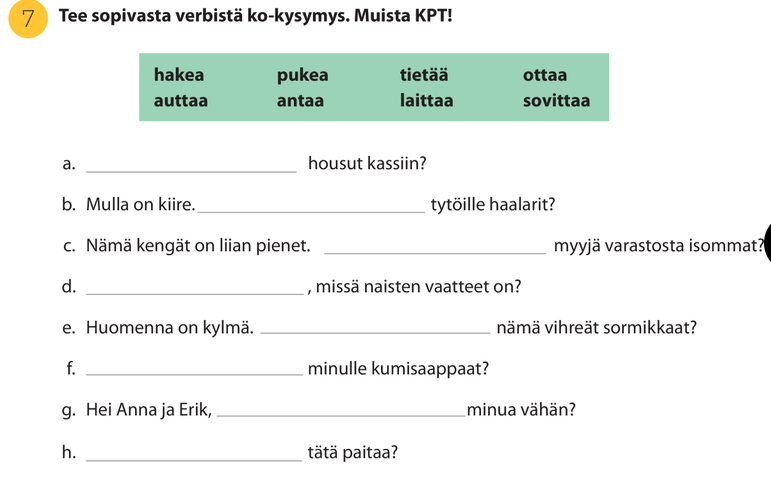